Figure 2. (A). Brain areas showing load-sensitive activations when comparing the 6-load-versus-the 2-load conditions ...
Cereb Cortex, Volume 26, Issue 1, January 2016, Pages 166–179, https://doi.org/10.1093/cercor/bhu189
The content of this slide may be subject to copyright: please see the slide notes for details.
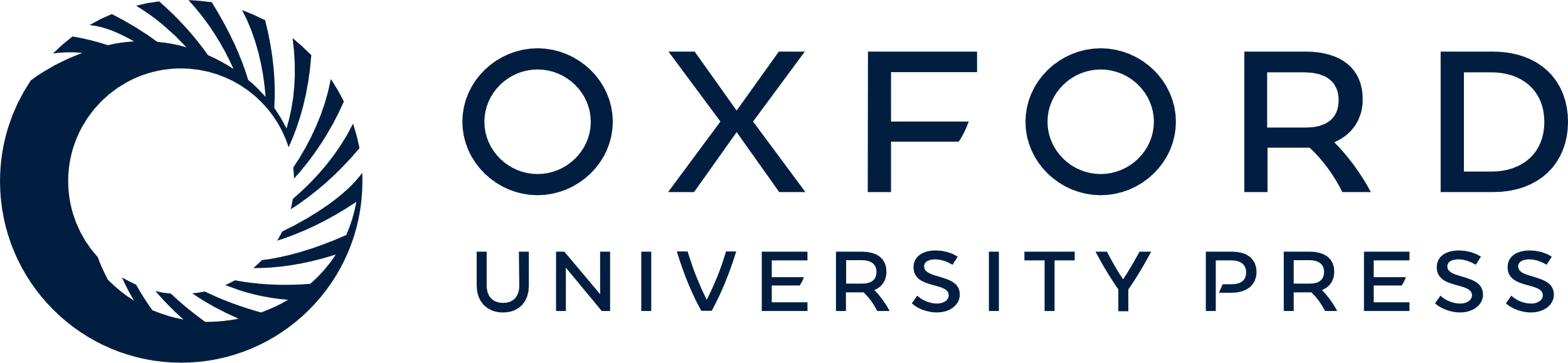 [Speaker Notes: Figure 2. (A). Brain areas showing load-sensitive activations when comparing the 6-load-versus-the 2-load conditions for the visual array (leftward panel) and verbal WM tasks (rightward panel) with a display threshold of 3 ≤ T ≤ 6 and –6 ≤ T ≤ –3 on 3D template of cortical surface (Van Essen et al. 2001). (B). Common load-sensitive areas in the visual array and verbal WM tasks for the 2-load versus 6-load conditions (null conjunction analysis), with a display threshold of 3 ≤ T ≤ 4 and –4 ≤ T ≤ –3 on a 3D template of cortical surface (Van Essen et al. 2001).


Unless provided in the caption above, the following copyright applies to the content of this slide: © The Author 2014. Published by Oxford University Press. All rights reserved. For Permissions, please e-mail: journals.permissions@oup.com]